TWO INTERESTING CASES OF TRANSPOSITION OF GREAT ARTERIES
। V MEDICAL UNIT     
                 Chief-      Prof. Dr.G.Bagialakshmi.MD             Asst Prof - Dr.N.Ragavan MD                                                                  Dr. S. Krishnasamy prasad MD
CHIEF COMPLAINTS
26 year old female presented with complaints of 
 swelling legs -10 days
breathlessness-10days
H/O PRESENTING ILLNESS
H/o         swelling legs-10 days
H/o         facial puffiness and swelling of Left Upper Limb+
H/o        Dyspnoea+, insidious  onset                   progressive NYHA class 4
H/o         PND/Orthopneoa+
H/o         Easy Fatigability +
H/O         Bluish discolouration of limbs +
No H/o   chestpain/palpitation/syncope
No H/o   oliguria
No H/o   Fever/joint pain
No H/o   squatting episodes
No H/o   cough with Expectoration/Hemoptysis
PAST HISTORY
No past H/O similar illness   
No H/o developmental delay 
Ante natal ,Natal  and Post natal history uneventful
Not a k/c/o diabetes /hypertension/pulTB/Epilepsy/Bleeding disorder
FAMILY HISTORY
No H/o similar illness in the family
Born to Non consanguinous parents
Younger brother- 23yr –normal
                      PERSONAL HISTORY
Mixed Diet
Studied upto 10th standard
MENSTRUAL HISTORY
Attained menarche at the age of 13 years

Regular menstrual cycles -4/28

Married since 8years not conceived so for
TREATMENT HISTORY
She was  diagnosed to have cardiac illness  at the age of 16 years and she took treatment for about one month 

After that the treatment was discontinued .

No Records   available
GENERAL EXAMINATION
Patient conscious ,Moderately nourished,  Tachypnoeic
No pallor/,polycythemia present
Clubbing (grade॥)+
Cyanosis[central  and peripheral]present
Bilateral pitting pedal edema present
Left Upper Limb Edema+
 JVP elevated,
No Generalised lymphadenopathy
No carotid thrill/Bruit
No thyromegaly
No peripheral signs of AR
No External features of CHD/Rheumatic fever/Infective Endocarditis
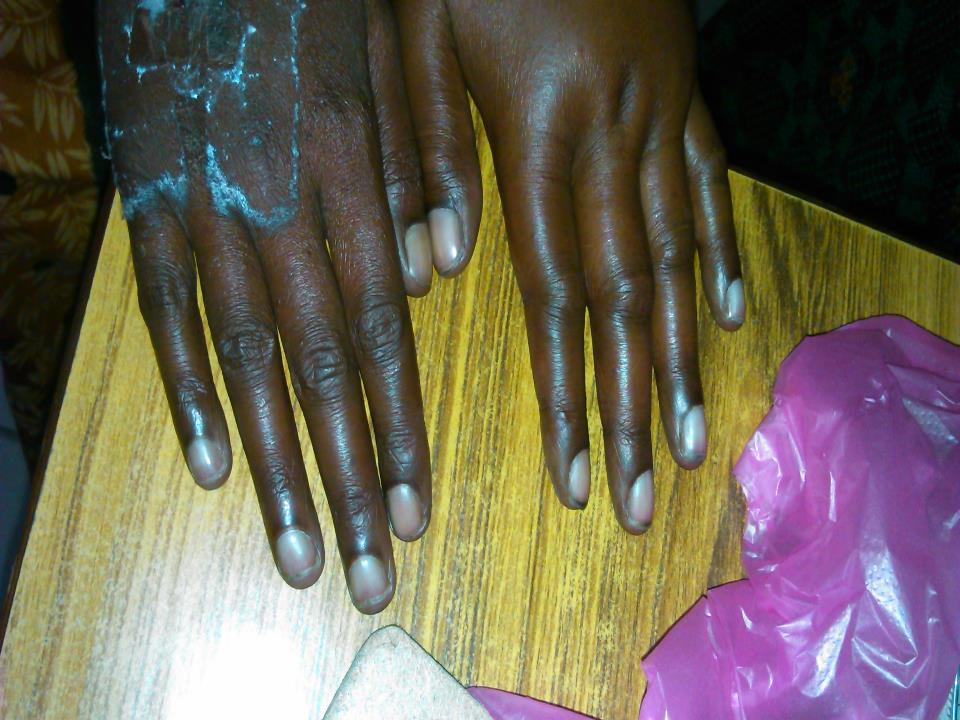 SUMMARY
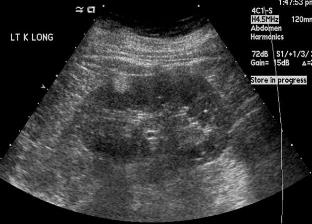 VITALS
ANTHROPOMETRY
Hieght;160cm
Weight;45kg
Head circumference;52cm
Upper segment/Lower segment ratio;78/82
Armspan;156cm
SYSTEMIC EXAMINATION
CARDIO VASCULAR SYSTEM –
Apical impulse in left 5th  ic space lateral to MCL,Hyperdynamic
P2 Palpable,
Parasternal heave present
Grade 4/6 Midsystolic murmur  heard in Left sternal border in 3rd and 4th IC SPACE
 MA- S1, S2 +,No murmur
TA-S1, S2+,,S2 muffled,
PA-s1 ,s2+,P2 loud,
AA-S1,S2+,No murmur
SYSTEMIC EXAMINATION CONTD.
RESPIRATORY SYSTEM-
Trachea Shifted to Right side
B/L Air Entry+ 
B/LNormal vesicular breath sounds +
B/L crepitation present
GASTROINTESTINAL SYSTEM-
P/A soft,Liver palpable 3cm below Right costal margin
     CNS:
No focal neurological deficit
INVESTIGATIONS
INVESTIGATIONS
Chest xray
ECG
VENOUS DOPPLER LEFT UPPER LIMB
Deep veins normal flow and wave  pattern
Normal caliber
Normal compressability
No     e/o echogenic thrombus
IMP; no e/o Deep vein thrombosis,
Subcutaneous edema noted
CARDIOLOGIST[O]
A C/O    TGA/VSD/PS/PUL HT/CCF
Suggested;Tab-Digoxin,Syp.KCL,TAB-ENALAPRIL 
                  CTS OPINION
A case of dTGA with VSD with pulmonary stenosis
Patient  referred to higher centre
VASCULAR SURGEON[O]
L/ E Left UL;Diffuse swelling+,No Erythema,NoTenderness
All peripheral pulses felt
Suggested;                                                  supportive treatment, 
     Analgesic,Limb elevation
DIAGNOSIS
CONGENITAL CYANOTIC HEART DISEASE
TRANSPOSITION OF GREAT ARTERIES
VSD WITH PULMONARY STENOSIS
PUL HT/CCF
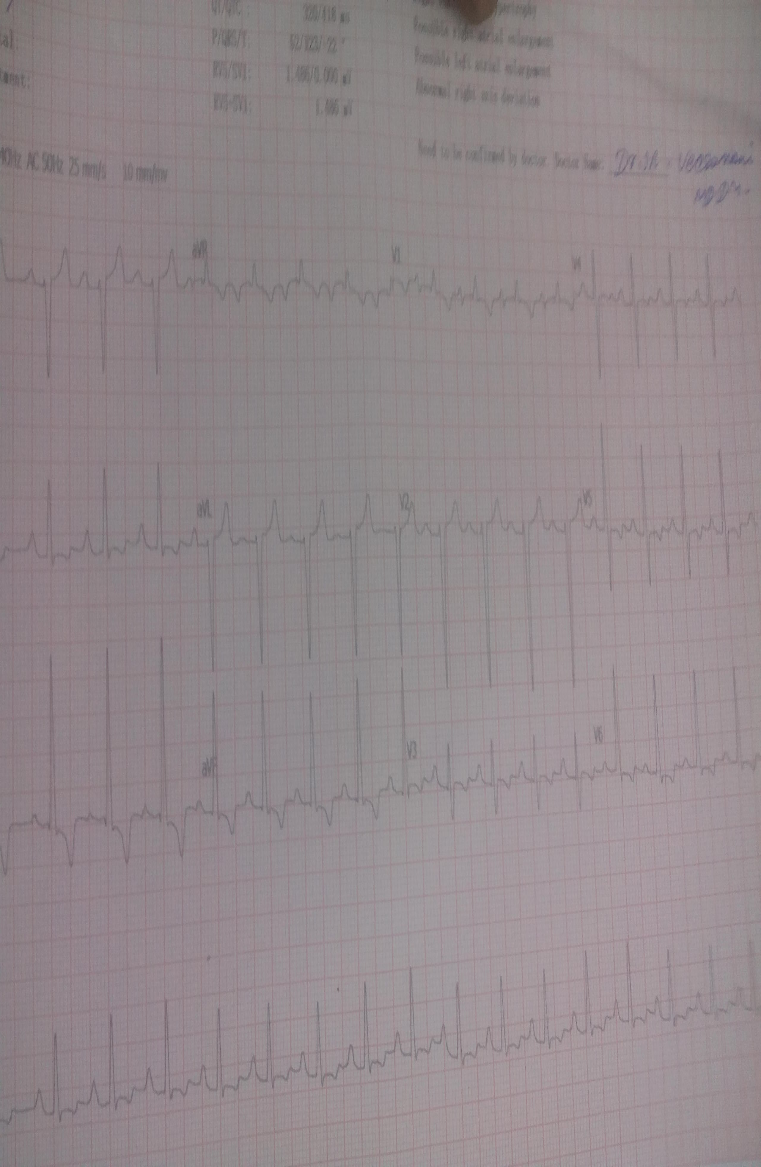 TREATMENT
Back rest/Nasal O2 6 lit/min
 Inj-frusemide 20mg iv bd
Inj-ceftriaxone 1gm iv bd
Tab.Digoxin 0.25mg 1od [5/7]
TAb.Enalapril 2.5mg ½ bd
Syp- Kcl 5ml tds
Tab-Paracetamol 500mg tid
CASE 2
46 year old female a K/C/O Bronchial Asthma,Hypothyroidism   presented
H/o Breathlessness –Class 4-NYHA-2days
H/o Orthopnea+
H/O swelling legs+
O/E Pt had B/L pedal edema+
     Short stature,Low set Ears
 CVS;S1,S2 +no murmur
 RS;    B/L wheeze+,B/L crepitation +
ABD; normal
CNS; No FND
VITALS-NORMAL
ROUTINE INVESTIGATIONS-NORMAL
ECG
ECHO
Situs solitus,Levocardia
Venoatrial concordance+
Morphological RV to the left of LV with Atrio ventricular Discordance + 
2  seperate AV valve+
IAS and IVS intact
Aorta situated Anterior and to the left of pulmonary A
Aorta arising from morphological RV,                               Pulmonary A arise from  morphological LV
No PDA/Co A
IMP:CC-TGA
DIAGNOSIS
CHD/CCTGA/HYPOTHYROIDISM/BRONCHIAL ASTHMA
TREATMENT
Back rest,Nasal O2
Inj.Frusemide 20mg IV BD
Inj.Deriphylline 1amp IV BD
Tab.L.Thyroxin100μg OD
Tab.Orciprenaline 10mg TDS
Salbutamol Neb Q6Hrly
AIM OF PRESENTATION
Rarity
To Refresh Approach to cyanotic congenital heart disease